Quantum LDPC codesLecture 3
Nicolas Delfosse
Microsoft

PCMI Summer School 2023
July 27th 2023
Overview of the whole scheme
Today
code
Syndrome extraction circuit
X syndrome of E
1
0
1
Pauli error E
Correction of E
Decoder
Syndrome extraction circuit
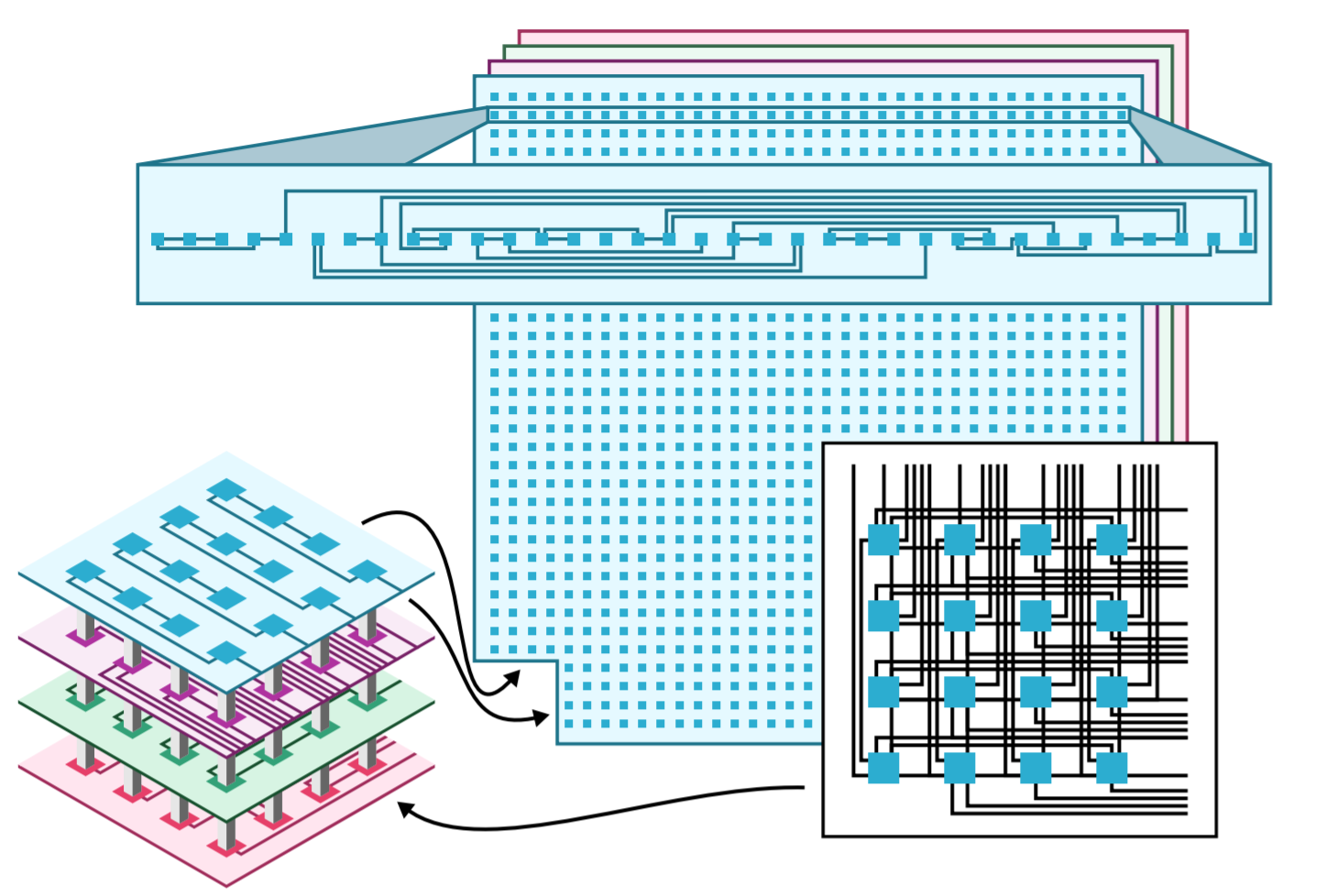 1
0
1
Z syndrome of E
circuit
layout
The decoding problem
MLE, MLC and MW decoders
MLE = Most Likely Error
MLC = Most Likely Coset
MW = Min Weight
Comparison
Standard Pauli noise models
Perfect measurement model:
Noise on data qubits

Phenomenological model:
Noise on data qubits
Noise on measurements

Circuit noise:
Noise on data qubits
Noise on measurements
Noise on ancilla qubits
Noise on gates
Noise on waiting qubits
From perfect measurements to circuit model
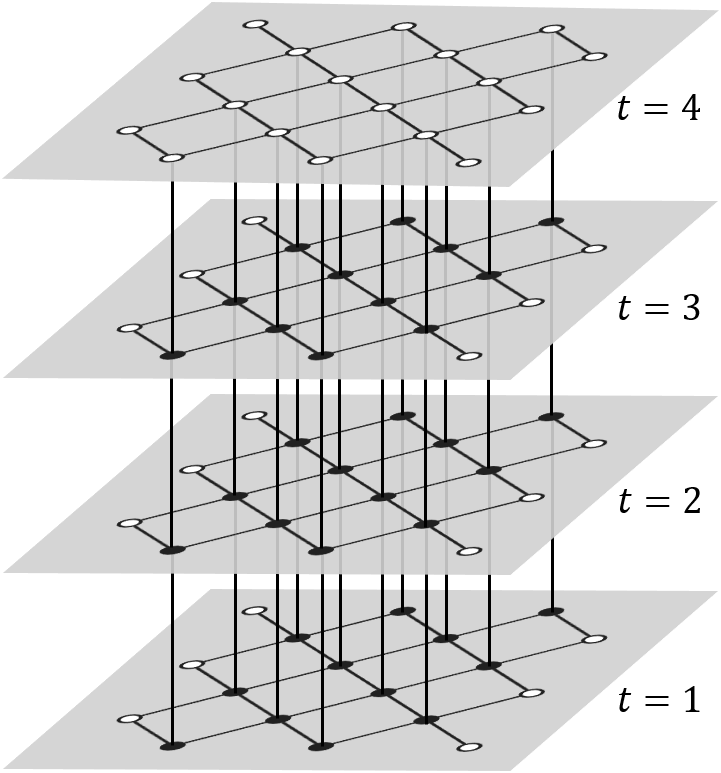 Measurement error
Qubit errors
time
Dennis, Kitaev, Landhal, Preskill – Topological quantum memory (2001)
Delfosse, Paetznick – Spacetime codes of Clifford circuits (2023)
Three rounds of measurements
Lookup table decoder
Implementation of a MW decoder using a lookup table
LUT decoder for Hamming code
Example
Belief Propagation decoder for classical codes
Erasure channel
1-p
0
0
p
?
p
1
1
1-p
Correction of an erased bit with a (2,3)-code
?
Question: Does it work in practice?

Select graph with large girth (no short cycle).
?
?
?
?
?
Classical peeling decoder
0
1
1
?
?
0
1
0
1
Def. A dangling check is a check connected to a single erased bit.

Peeling decoder:
While there exists a dangling check do:
        Select a dangling check and use it to correct the incident bit.
Zyablov, Pinsker – 1974
Stopping sets
Def. A stopping set is a set of erased bits with no dangling check.

Prop. [Zyablov, Pinsker - 1974]. The peeling decoder fails iff the erasure contains a stopping set.

Theorem. [Richardson, Urbanke - 2001]. For carefully designed classical LDPC codes, the probability of an erased stopping sets vanishes.

Basic idea: Design graphs with no short cycle.
1
?
?
0
?
0
1
Some excellent resources on LDPC codes
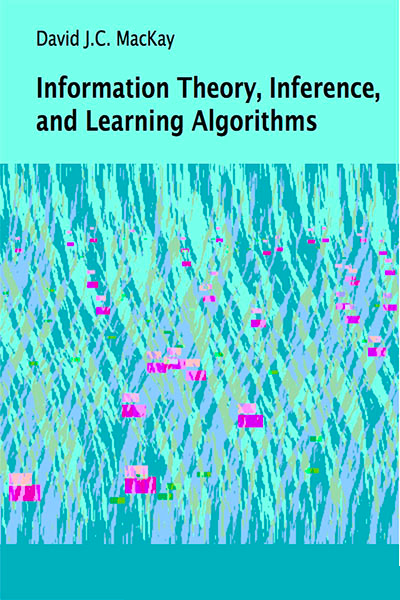 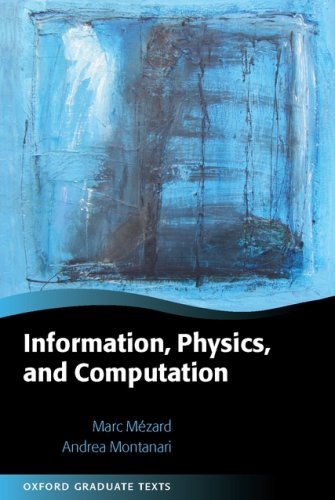 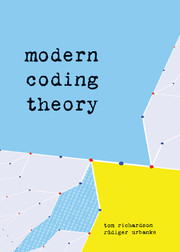 Binary symmetric channel
1-p
0
0
p
p
1
1
1-p
Marginal bit-flip probability
channel
Marginal bit-flip probability
Marginal bit-flip probability
Example
Marginal computation by Belief Propagation
Belief Propagation messages
= product of incoming messages
From variables to checks
Belief Propagation messages
= sum over all values of incoming variables
From checks to variable
Belief Propagation – Final comments
Applications:
In a tree: BP compute exactly the bit-flip probabilities.
In a graph: BP compute an approximation of the bit-flip probabilities.
For LDPC codes: For LDPC code with large girth (no short cycle), BP compute a good approximation of the bit-flip probabilities.
Progressive edge growth: Algorithm producing LDPC codes with large girth.

Remark. 
BP does not generally return a codeword.
But it corrects each bit with high probability.
The quantum decoding problem
Depolarizing channel
1-p
Classical binary symmetric channel
p/3
1-p
0
0
p
p/3
p
p/3
1
1
1-p
First decoding attempt: BP
UF decoder for LDPC codes
Separation of X and Z errors
In what follows we focus on Z errors.
Error detection
Z
= Z error
Z
Z
= check with value 0
Z
= check with value 1
A chain of errors is detected at its endpoints
Trivial errors and logical errors
Paths connecting the two opposite sides are logical errors.
Paths connecting the same side are trivial errors.
Loops are trivial errors.
No effect
Union-Find decoder
Union-Find decoder:
Grow clusters around check with value 1. 
Stop growing a cluster when it becomes correctable.
Correct each cluster independently.


Remark: 
We track the growing cluster using a Union-Find data structure which leads to an almost-linear complexity.
Delfosse, Nickerson (2017)  arxiv1709.06218
The problem with LDPC codes
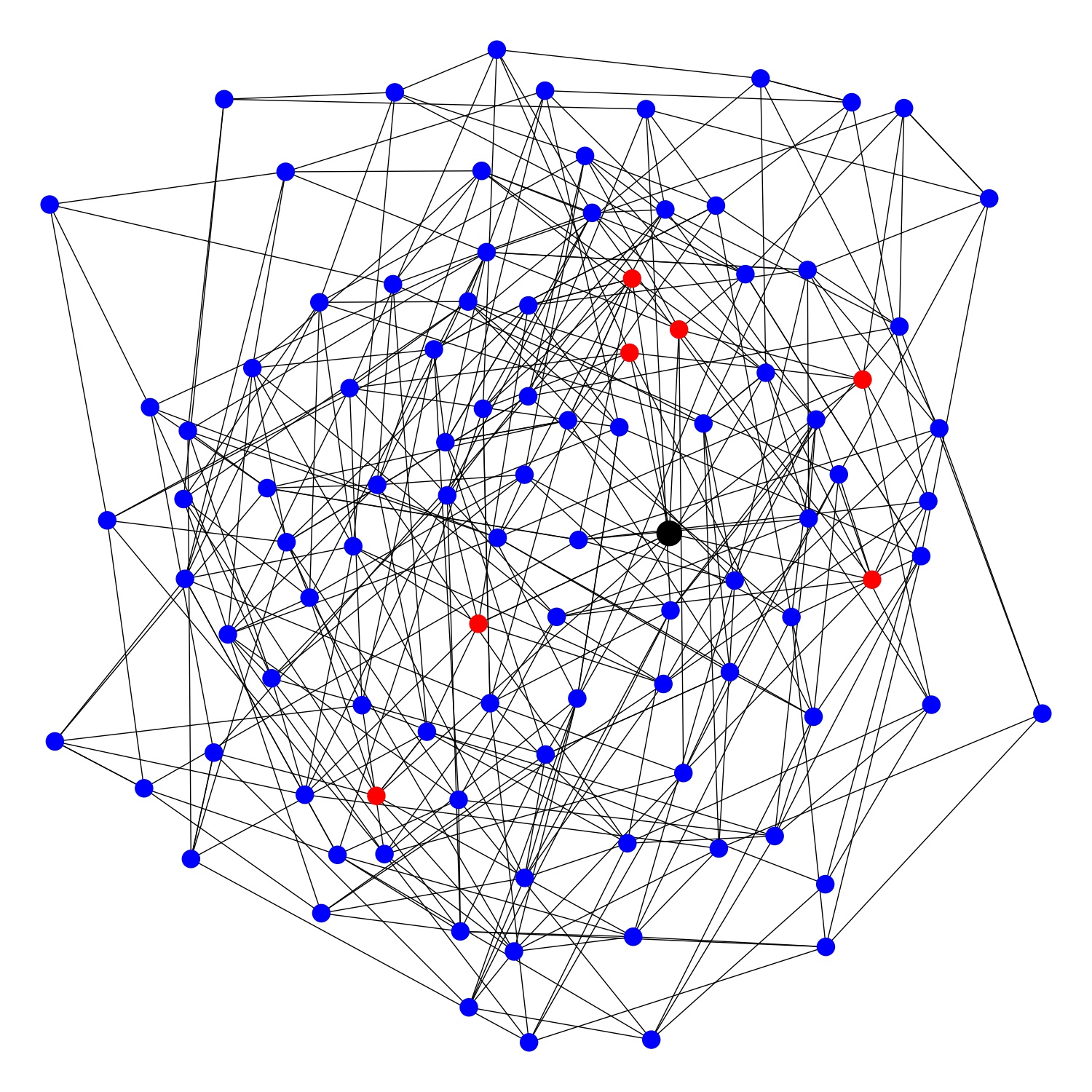 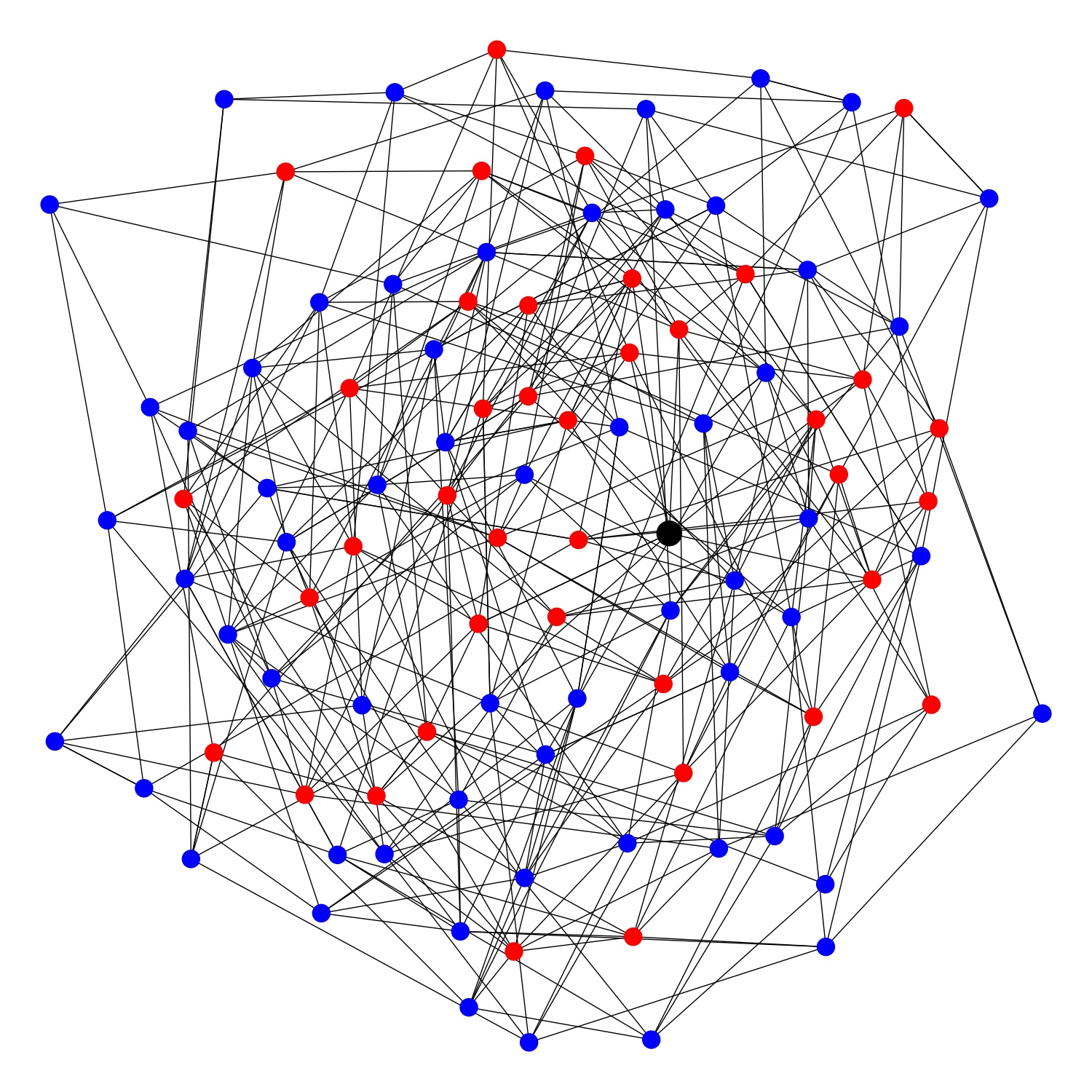 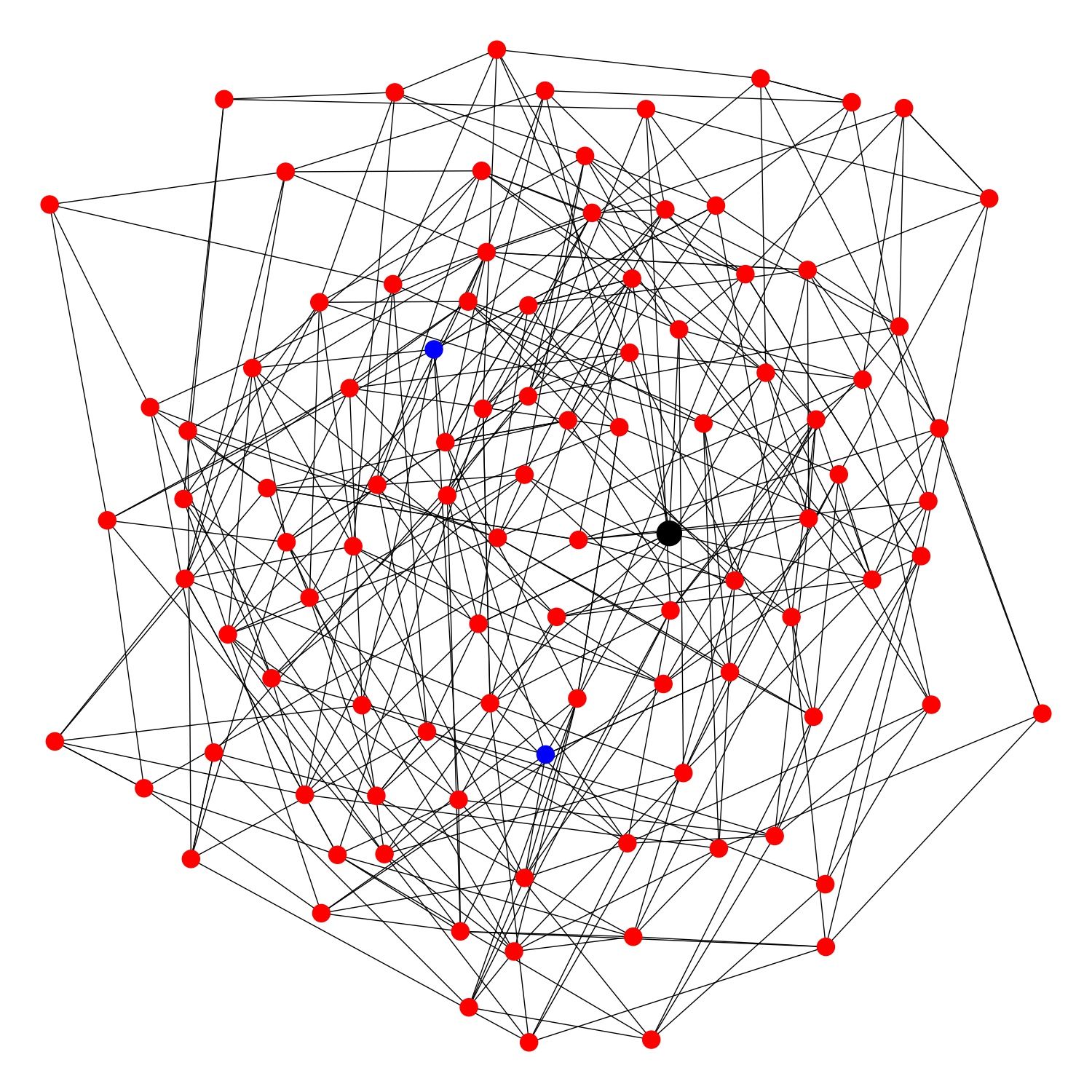 Clusters grow too fast!
The covering radius
error
detection
Delfosse, Londe, Beverland (2021) arxiv:2103.08049
Union-Find decoder - Complexity
Research question: Improve the complexity of the UF decoder for LDPC codes.
BP-OSD
BP+OSD0 decoder
error = ( 0   0    0    1    0    0    0 )
Goal: Find a likely error x with H x = s

Estimate all bit flip probabilities using BP.
Select a basis H’ of columns made with highest probability columns.
Solve H’ x’ = s.
Construct x from x’.
(.12    .17    .05   .31   .32   .06   .01 )
=>  x’ =    ( 0   1   0 )
=>  x  =    ( 0   0   0   1   0   0   0 )
Panteleev, Kalachev - arXiv:1904.02703.
BP+OSD0 decoder - Complexity
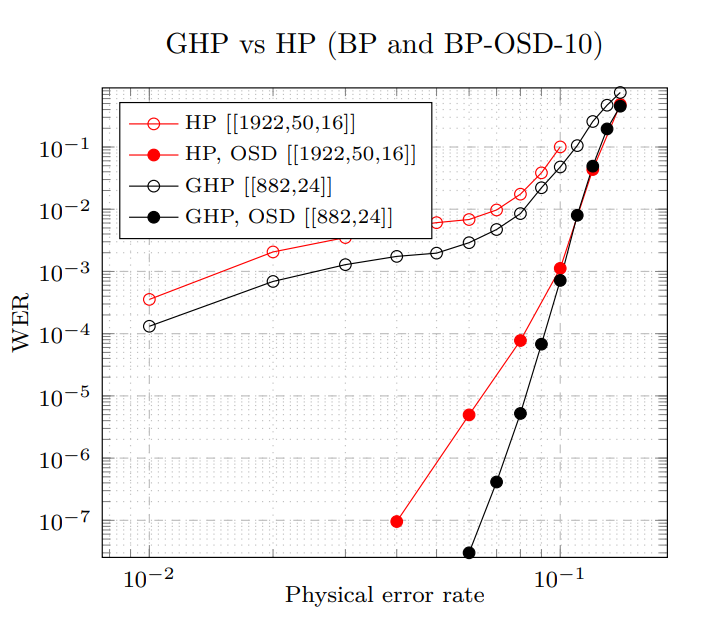 Panteleev, Kalachev - arXiv:1904.02703.
Other decoding strategies for QLDPC codes
Combining hard and soft decoders for hypergraph product codes - Grospellier, Groues, Krishna, Leverrier (2020)
Decoding Across the Quantum LDPC Code Landscape - Roffe, White, Burton, Campbell (2020)
ReShape: a decoder for hypergraph product codes - Quintavalle, Campbell (2021)
Stabilizer Inactivation for Message-Passing Decoding of Quantum LDPC Codes - Du Crest, Mhalla, Savin (2022)

Ultimate Goal: Linear complexity + performance close to optimal.
Conclusion: Which decoder should we use?
PB: Does not work well with quantum LDPC because of short cycles
UF for QLDPC: corrects a poly number of errors but may reduce the distance
BP-OSD: Heuristic but seems to behave well in simulation.
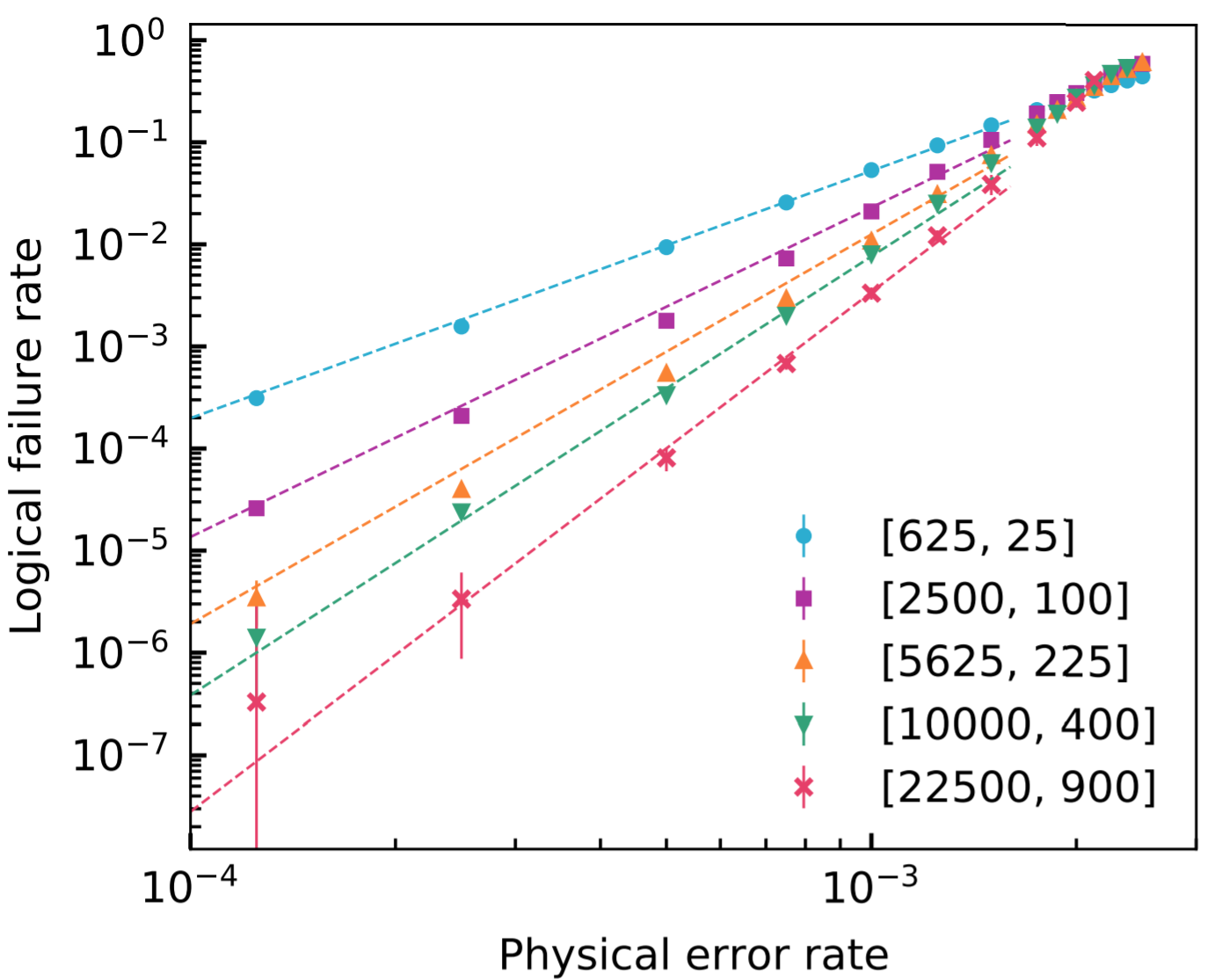